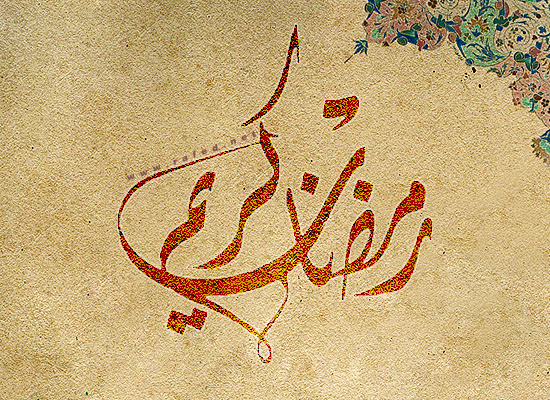 آداب الصَّوْم
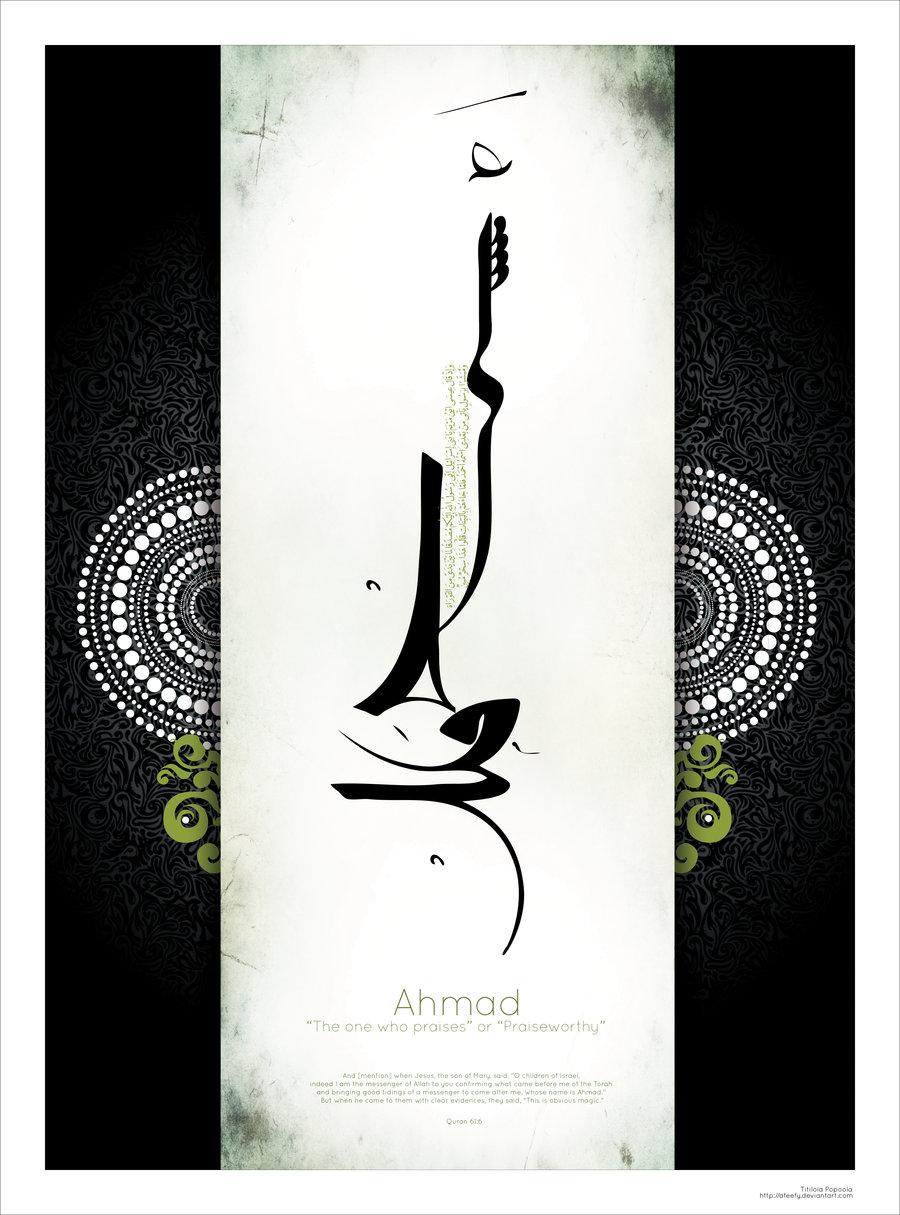 تعجيل الفطر
عن سهل بن سعد رضي الله عنه أن رسول الله صلى الله عليه وسلم قال: ” لا يزال الناس بخير ما عجّلوا الفطر“.
والأفضل أن يفطر على رُطب أو تمر، فإن لم يجد فعلى ماء
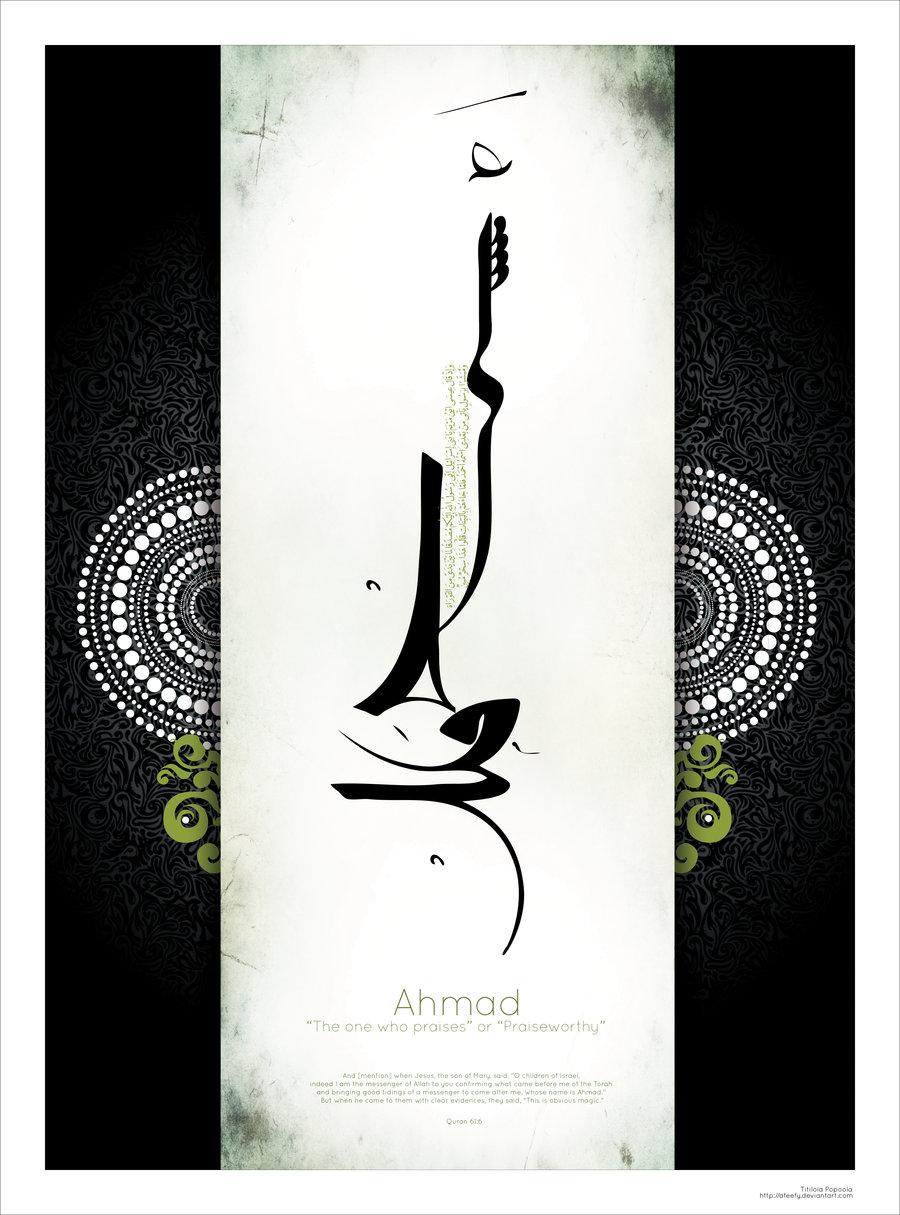 السَّحور
عن رسول الله صلى الله عليه وسلم قال: تَسحَّروا فإنَّ في السَّحُور بَركةً“.
الحكمة من السحور: التقوِّي على الصوم
وقت السحور: يدخل بنصف الليل
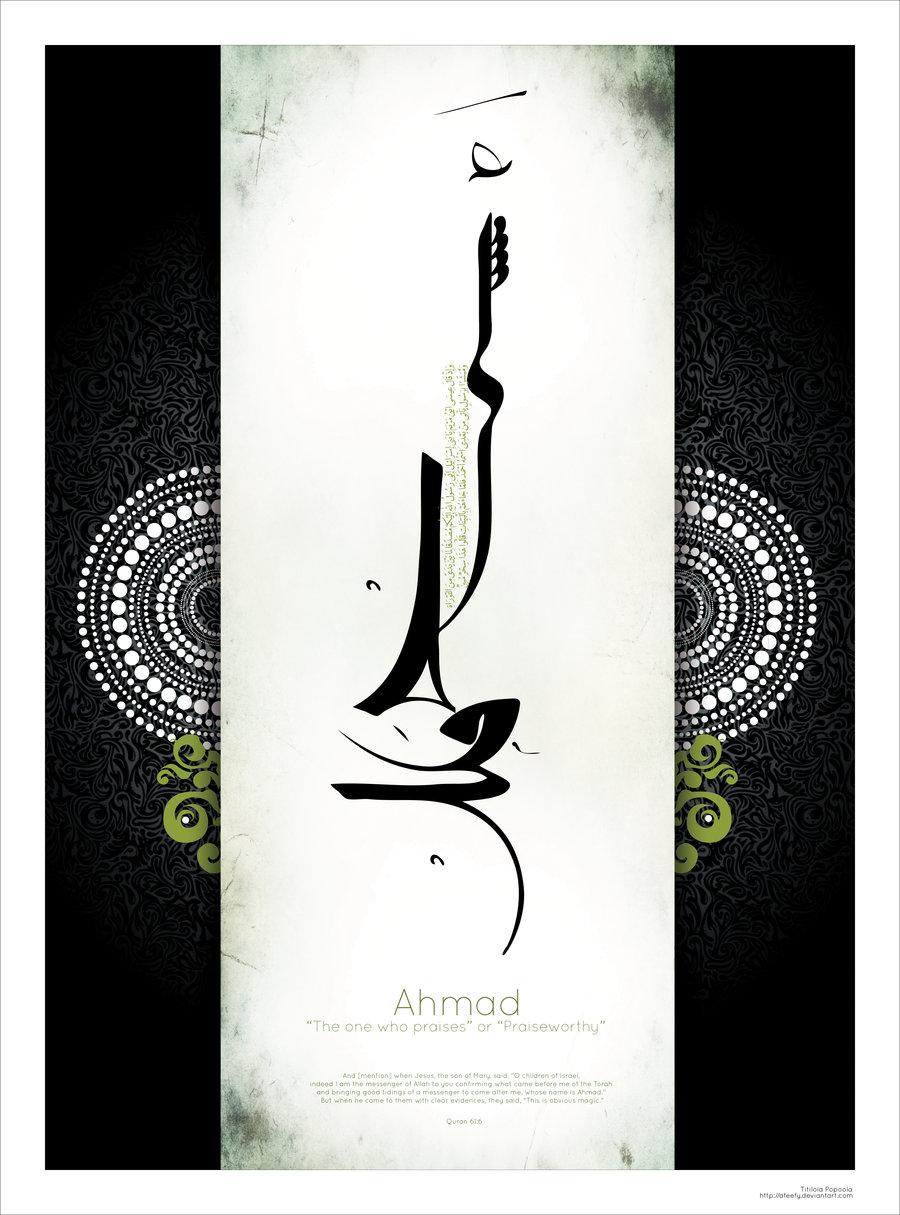 تأخير السحور
عن الرسول صلى الله عليه وسلم: ” لا تزال أمتي بخير ما عجَّلوا الإفطار وأخَّروا السحور“
بحيث ينتهي من الطعام والشراب قُبيل طلوع الفجر بقليل
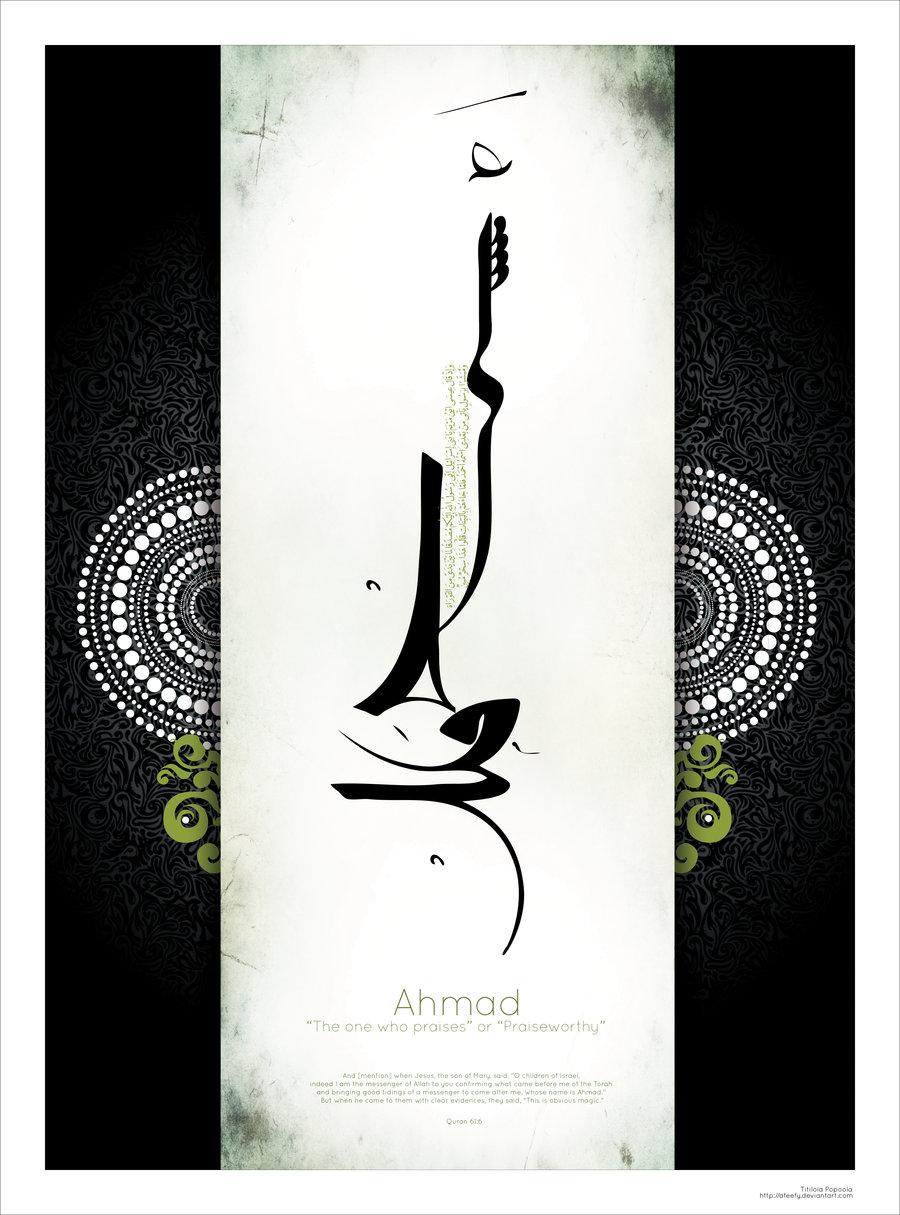 ترك الهجْر من الكلام
عن أبي هريرة عن الرسول صلى الله عليه وسلم قال: ” من لم يدع قول الزُّور والعمل به فليس لله حاجةٌ في أن يدع طعامه وشرابه“.
كالشتم والكذب، والغيبة والنميمة وصَوْن النفس عن الشهوات: كالنظر إلى النِّساء وسماع الغناء
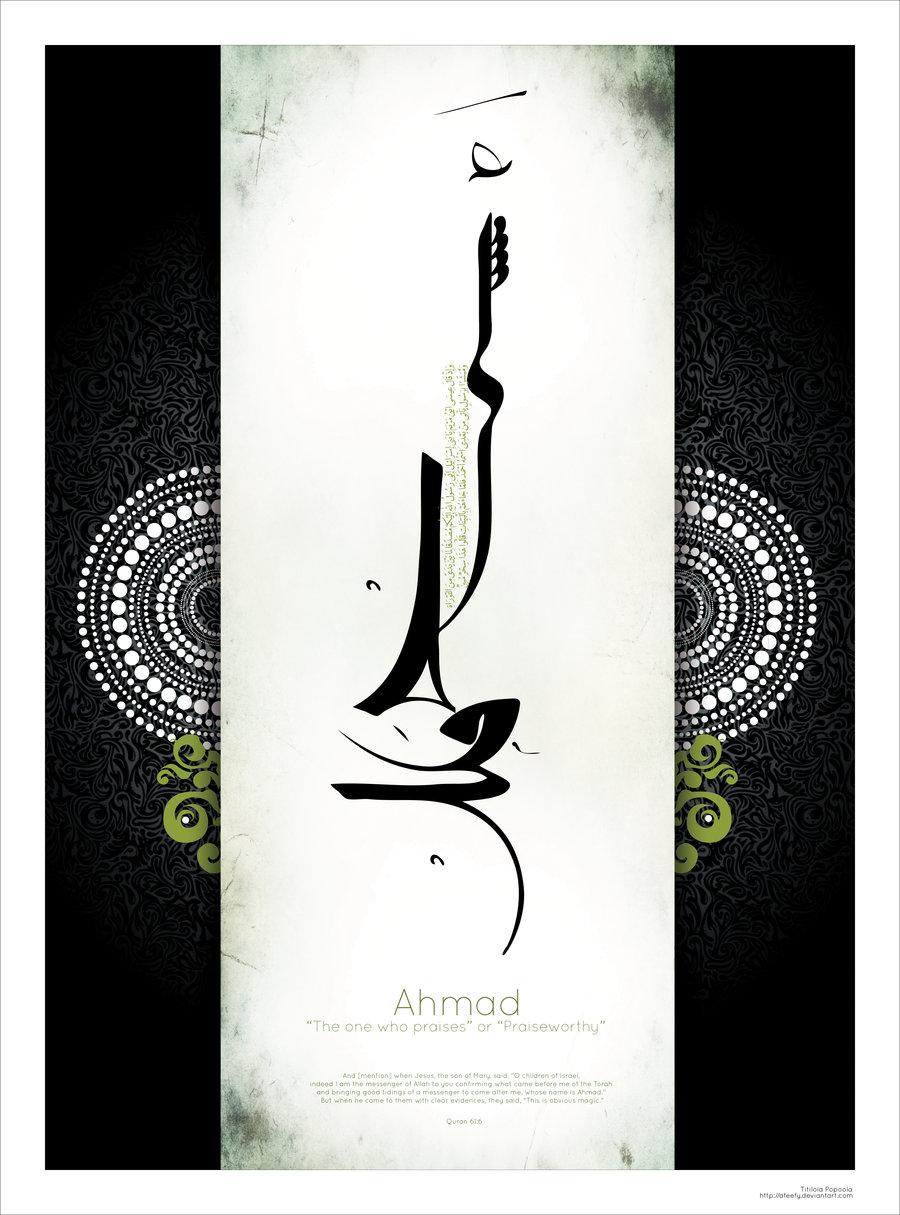 أن يقول عند فطره
اللَّهم لك صُمْت، وعلى رزقك أفطرت، ذهب الظمأ، وابتلت العُروق، وثبت الأجر إن شاء الله.
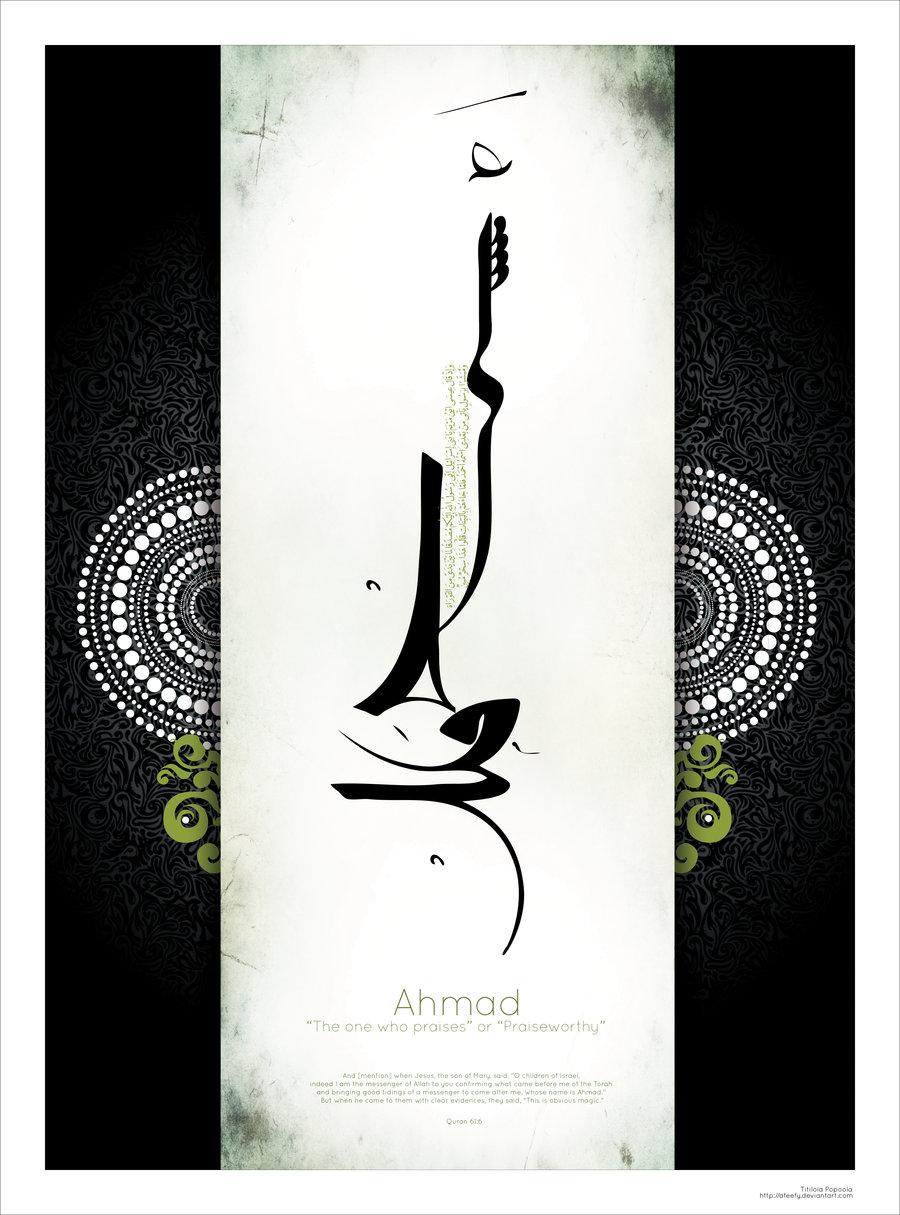 أن يفطِّر الصائمين
وذلك بأن يُطعمهم، فإن عجز عن إطعامهم فطَّرهم على تمرة أو شربة ماء.
قال رسول الله صلى الله عليه وسلم: ” من فطَّر صائمًا كان له مثل أجره، غير أنه لا ينقص من أجر الصائم شيئاً“.
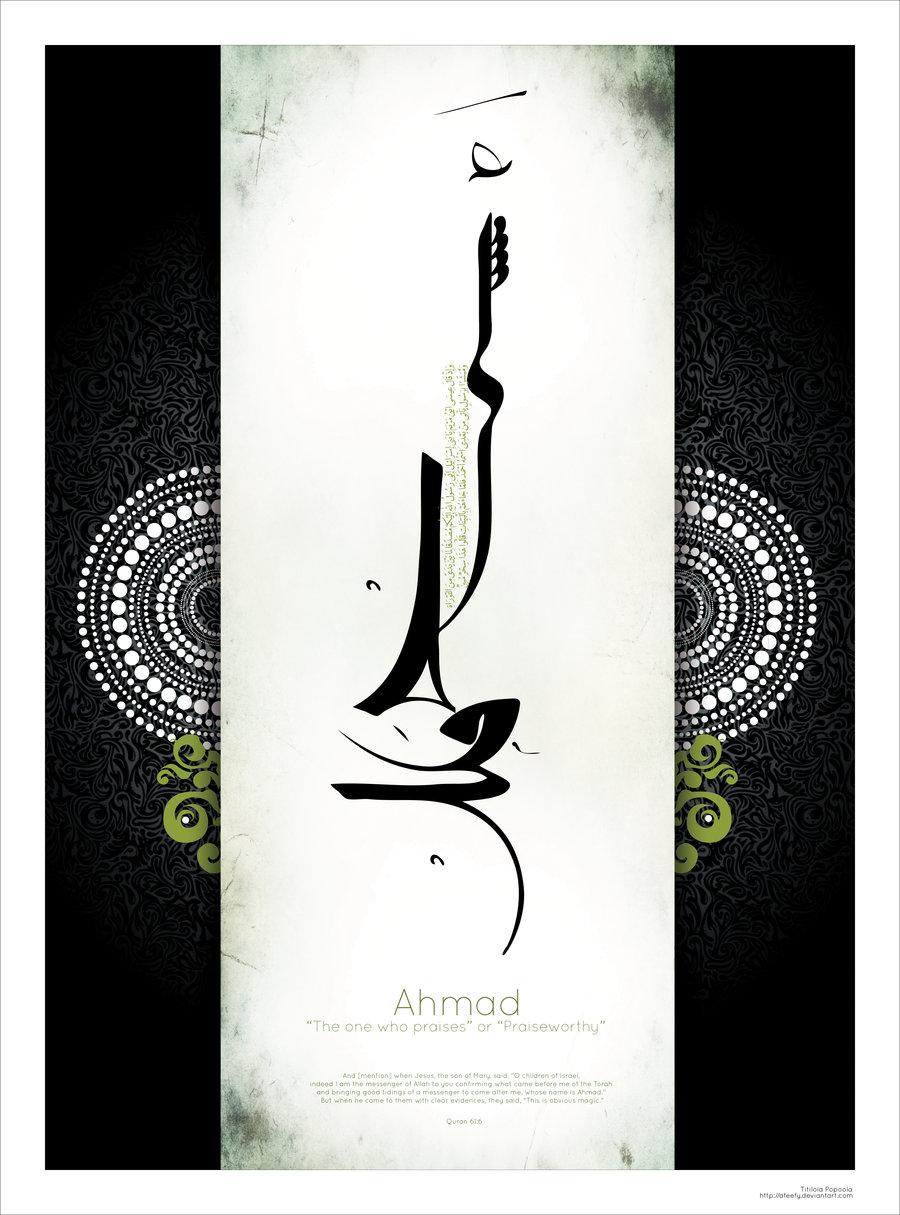 الإكثار من الصدقات وتلاوة القرآن ومدارستهوالاعتكاف في المسجد .
عن أنس رضي الله عنه عن النبي عليه الصلاة والسلام قال: قيل يا رسول الله فأي الصدقة أفضل؟ قال: «صدقة في رمضان».
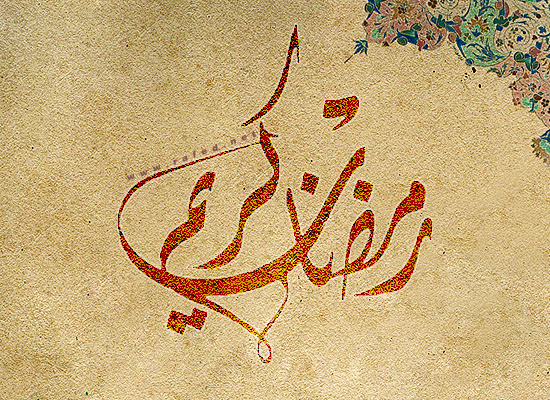 وَمَكروُهَات الصَّيام
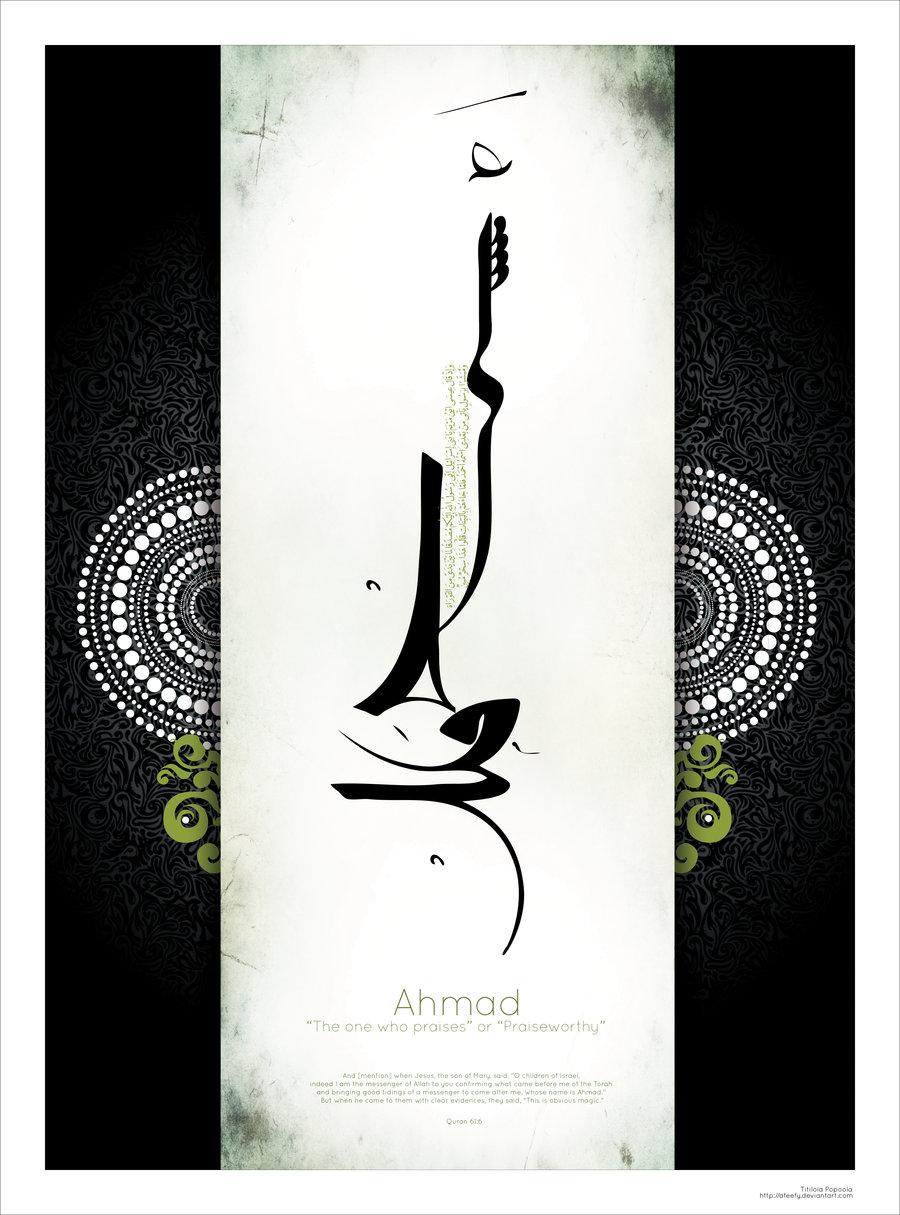 مكروهات الصيام
مكروهات الصيام تتمثَّل في مخالفة الآداب المذكورة، فبعضها يدخل في المكروه التنزيهي: كتأخير الإفطار، وتعجيل السحور، وبعضها يدخل في المحرّمات، كالغيبة والنميمة، وقول الزور.